МКОУ Мамонтовская основная общеобразовательная школа
На  областной конкурс медиатворчества«Праздник к нам приходит»
мастер  - класс
 «Новогодняя ёлочка»
 

                                                         Выполнил:
                                                               Виноградов А.
                                                                  ученик 6 класса

2013
Не за горами Новый год,
За елкой в лес идет народ,
И сколько елок молодых
Появятся в домах больших.
Зажгутся свечи ярко…
А нам красавиц жалко!
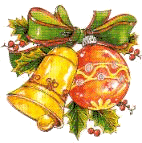 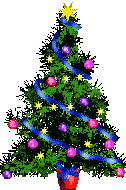 Решили елки не рубить!Их сможем сами смастерить!
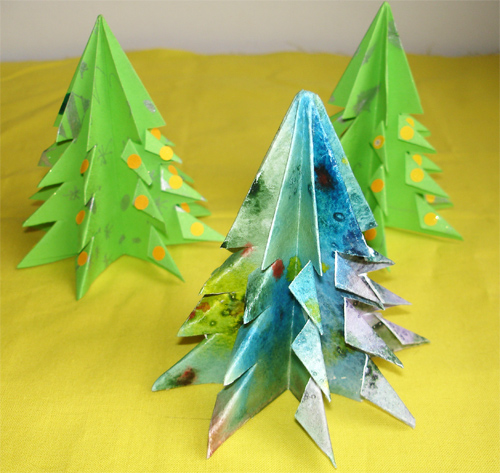 Материалы :
- цветная офисная бумага;
      - старые глянцевые журналы;
      - конфетти;
      - ножницы.
Высота елки – зависит от размера квадрата
Вырезаем из заготовки квадратный лист и складываем его во всех направлениях.
 По горизонтали, вертикали и диагоналям. Разворачиваем.
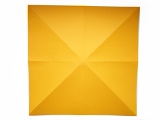 Используя готовые линии сгиба, складываем из квадратного листа базовую модель оригами – двойной треугольник.
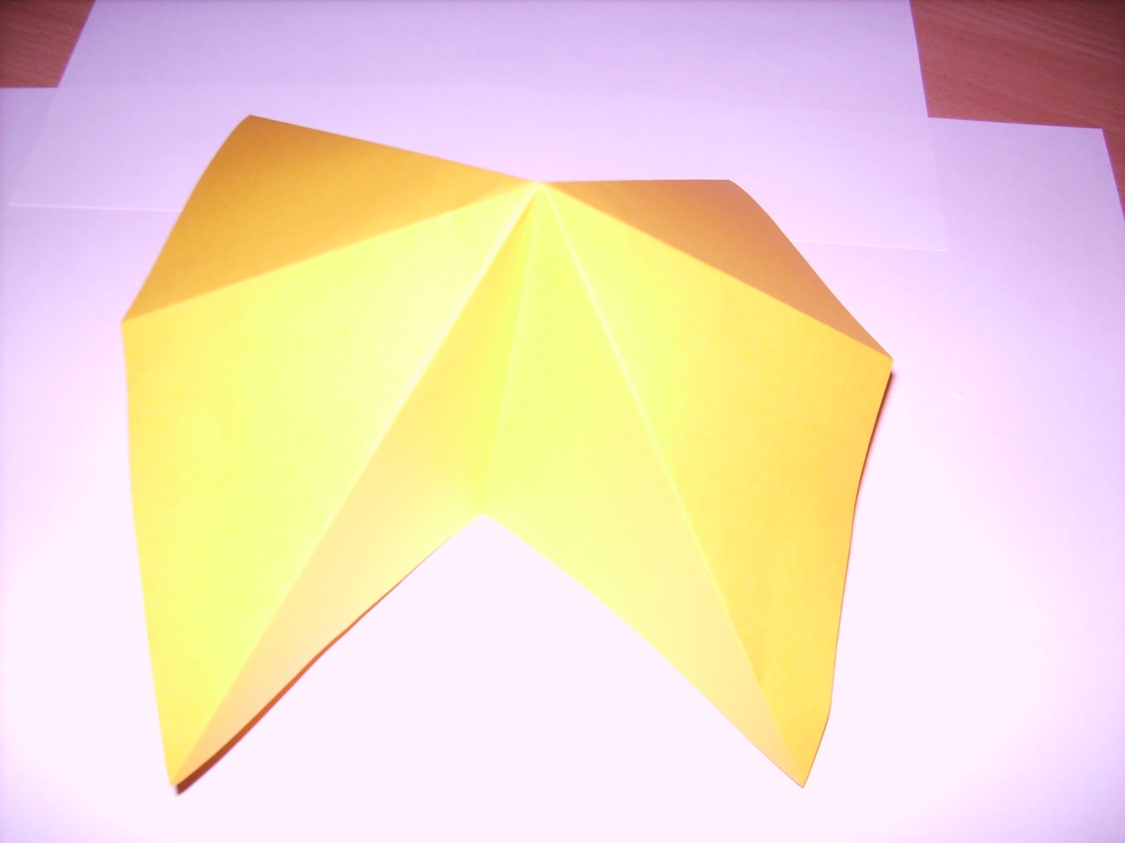 Результат
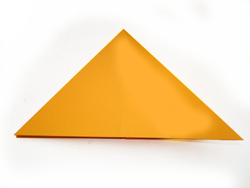 Намечаем линией сгиба середину правого треугольника, складывая его пополам, как на фото. Разворачиваем
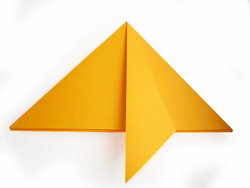 Используя линию сгиба разворачиваем (раскрываем) угол так, чтобы крайний нижний угол оказался по центру нашего основного треугольника
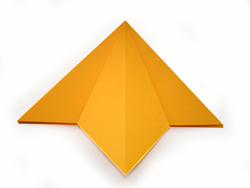 Загибаем угол вправо. Таким способом обрабатываем все наши четыре угла в основном треугольнике.
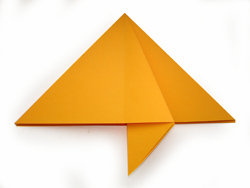 После всех загибов углов должна получиться вот такая фигура.
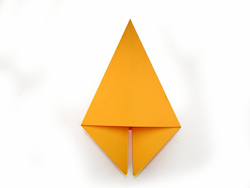 Далее нам потребуются ножницы. Срезаем низ ромба либо целиком, либо моделируя ножку у елки. Делаем по три надреза по сторонам. Надрезы делаются не до середины и параллельно основанию будущей елки.
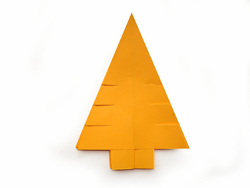 Каждый надрезанный полученный прямоугольник загибаем внутрь по диагонали, формируя треугольники. Обязательно делаем в одну сторону на всех гранях елки.
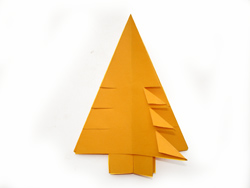 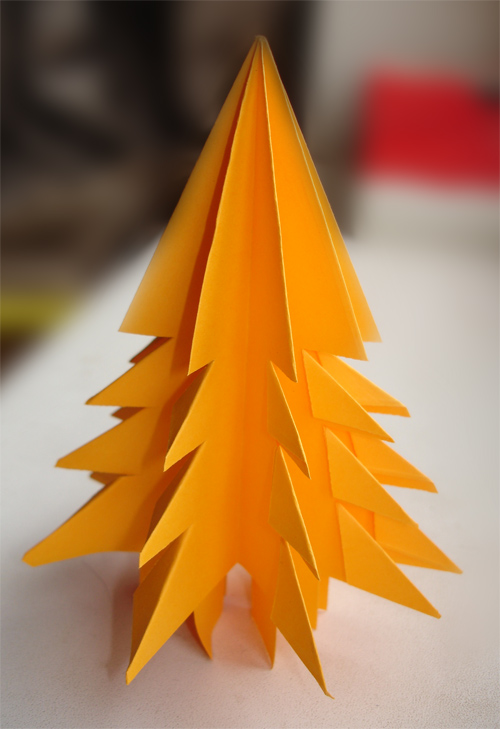 Расправляем получившуюся елку и можно украшать. Для украшения можно использовать конфетти, нарезанные дыроколом, золотой лак для волос, блестки и другую новогоднюю атрибутику.
Ведь наши елки краше всех,Они спасут леса от бед.Пусть каждый сделает по елке,И будет век у леса долгий.
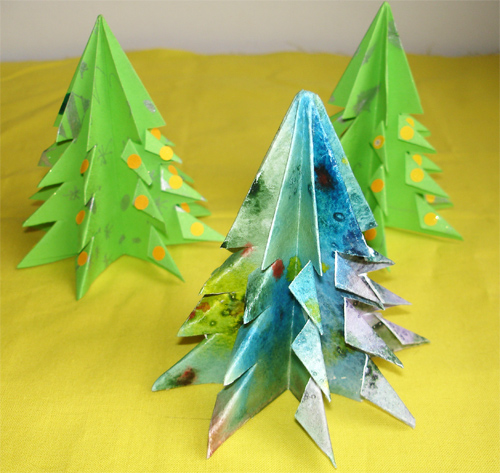 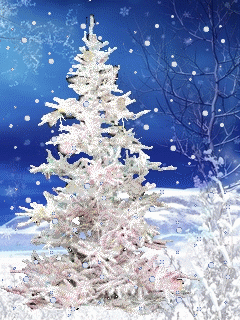 Мы все хозяева Земли,
Мы наши елки сберегли!
Пусть радость праздник принесет!
Пусть каждый елочку спасет!
А наши елки в Новый год
Пусть дружно водят хоровод!


С Новым 2013 годом!